Cliccare su "Servizi per la PA"
Accedere al portale www.sistemapiemonte.it
Cliccare su "Sanità"
Cliccare sul Servizio "Piattaforma per l'Analisi Dati Decisionali Integrati della Sanità (PADDI)"
Accedere al Servizio da qui
Inserire la Username
Inserire la Password
Cliccare su "accedi"
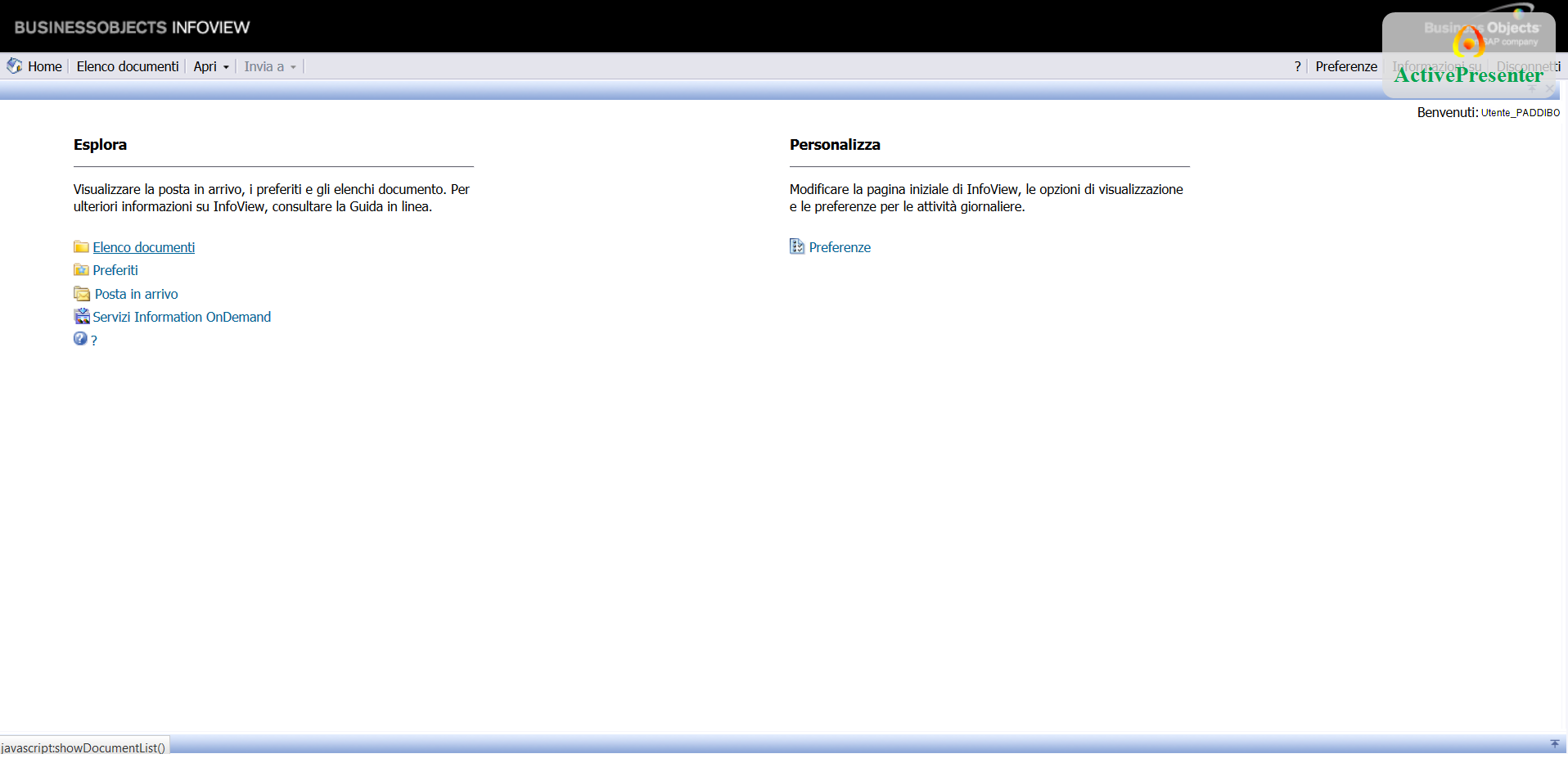 La cartella "Elenco documenti" contiene i report condivisi
Espandere "Cartelle pubbliche"
Espandere la cartella "DWSAN - Data Warehouse Sanità".
Espandere la cartella ‘’EXTRA  Flussi Dismessi e Prestazioni’’
Espandere la cartella ‘’Reportistica (Regione,ASL,ASO,Presidi)’’ per visualizzare i report di interesse
Scegliere la cartella per visualizzare i report relativi agli anni precedenti a quello corrente
Contiene i report relativi all’anno corrente
Ciascuna pagina visualizza un elenco di 10 report. Possono essere presenti più pagine.
Cliccare sulle frecce di scorrimento, per visualizzare le pagine successive.
Cliccare due volte sul report di interesse per aprirlo
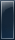 Cliccare sulla barra ‘’Anno Precedente’’ per ordinare i valori selezionabili
Cliccare su questo pulsante per impostare il valore selezionato come filtro
Valori utili per filtrare la ricerca. Selezionare quello di interesse con un clic.
Valore Impostato nel filtro
Cliccare su questo pulsante per pulire il filtro e procedere con la selezione di un nuovo valore
Cliccare su questo pulsante per eseguire la ricerca secondo l’anno indicato
Cliccare  su "Aggiorna dati" per aggiornare i dati del report
Ecco i dati di produzione dei vari flussi suddivisi per mese di competenza per l’anno richiesto
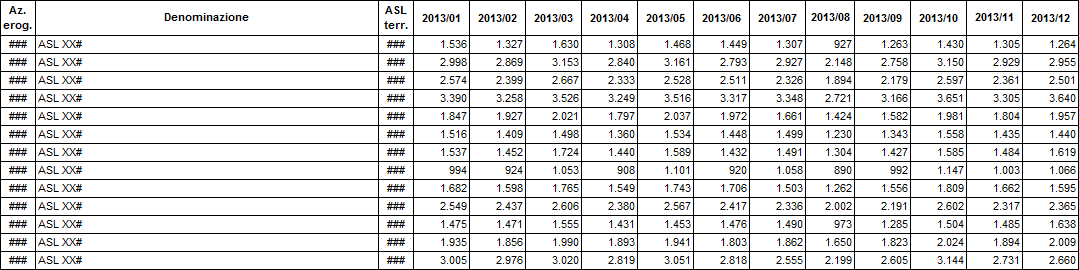 Scegliere ‘’InviiSDOpu Tot’’ per visualizzare i dati dei vari i flussi, suddivisi per mese di competenza, relativi all’anno selezionato
Report costituito da più fogli di lavoro
Ultima pagina
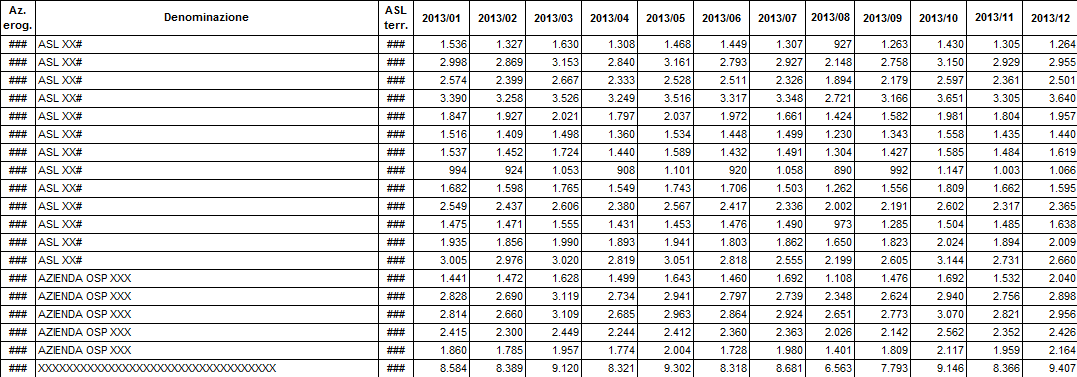 Avanti di una pagina
Se l'intero report è visualizzabile in più pagine...
Per poter esportare il report, cliccare su "Documento"
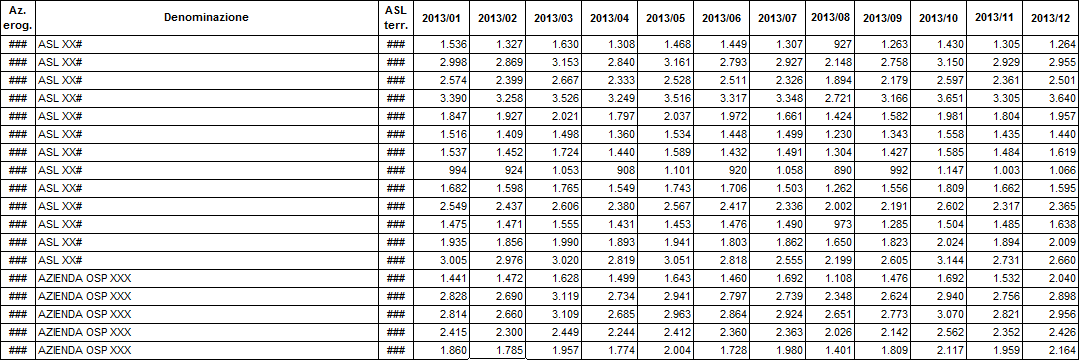 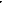 Excel
E' possibile esportare il report in diversi formati. Scegliere ad esempio Excel
Posizionarsi sul comando ‘’Salva nel computer come’’
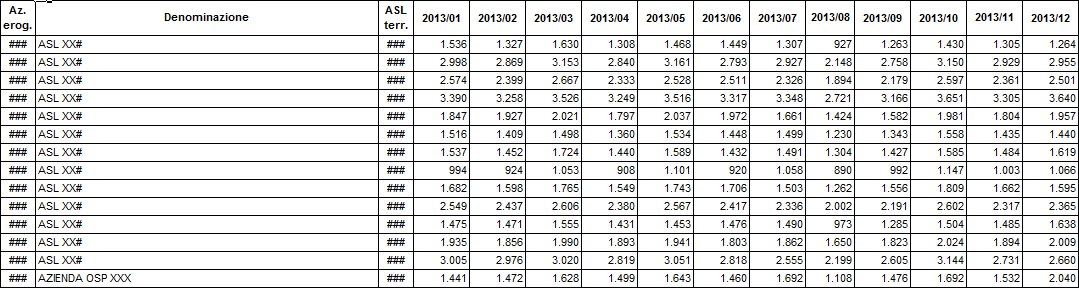 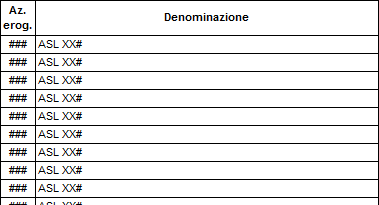 Lasciare l'impostazione "Aprirlo con…" e confermare con OK
Il report verrà aperto nel formato prescelto. Ora sarà possibile salvarlo sul proprio pc
Cliccare sull’etichetta ‘’File’’, se si desidera salvare il documento sul proprio computer
Cliccare sul comando ‘’Salva con nome’’
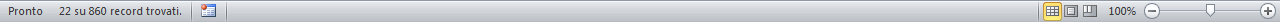 Selezionare il disco sul quale si desiderano salvare i dati
Selezionare la cartella nella quale si desidera effettuare il salvataggio
Assegnare un nome, a piacere, al file Excel
Cliccare sul pulsante ‘’Salva’’
Report
Cliccare sull’etichetta ‘’File’’, se si desidera  uscire dall’applicativo.
Successviamente, cliccare sul comando ‘’Esci’’
Per chiudere il report, cliccare su "Documento"
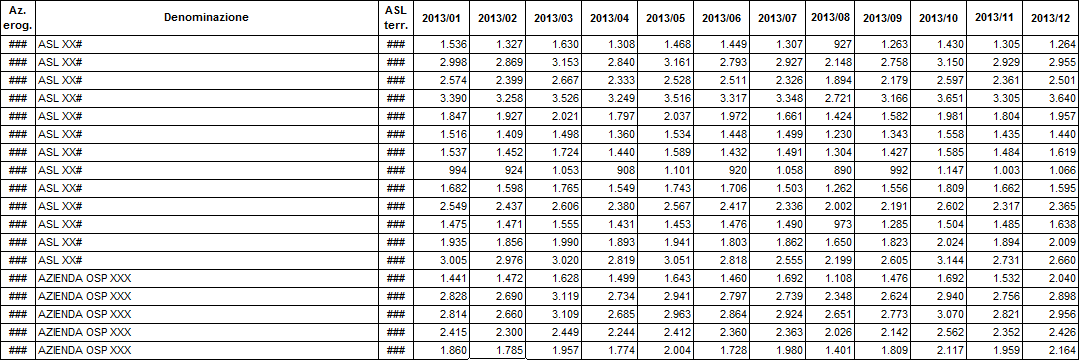 Selezionare il comando ‘’Chiudi’’
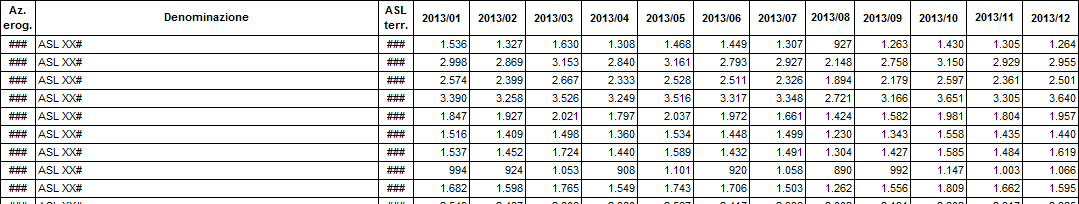 Espandere la cartella ‘Scarico dati’’ per visualizzare i file dati da scaricare
XXXXXXX
XXXXXX
XXXXXXX
XXXXXXX
XXXXXX
Cliccare due volte sul report di interesse per aprirlo
XXXXXXX
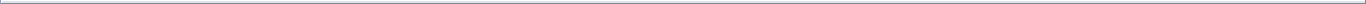 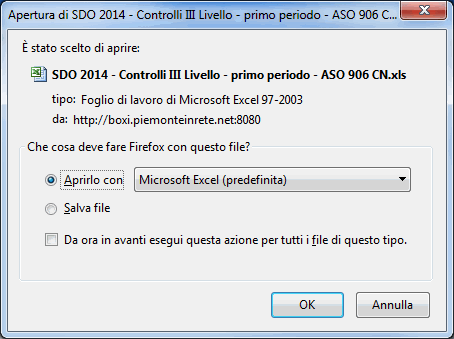 Lasciare l'impostazione "Aprirlo con…" e confermare con OK
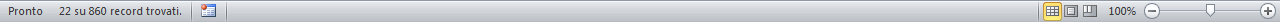 Report Excel con i dati NON MODIFICABILI.
NN
NN
NN
NN
NN
NN
NN
NN
NN
N. B.: Sono disponibili le colonne da AK ad AQ per l’inserimento di ulteriori informazioni
NN
Cliccare sull’etichetta ‘’File’’, se si desidera salvare il documento sul proprio computer
Successviamente, cliccare sul comando ‘’Salva con nome’’
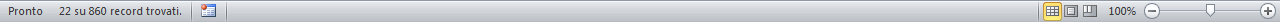 NN
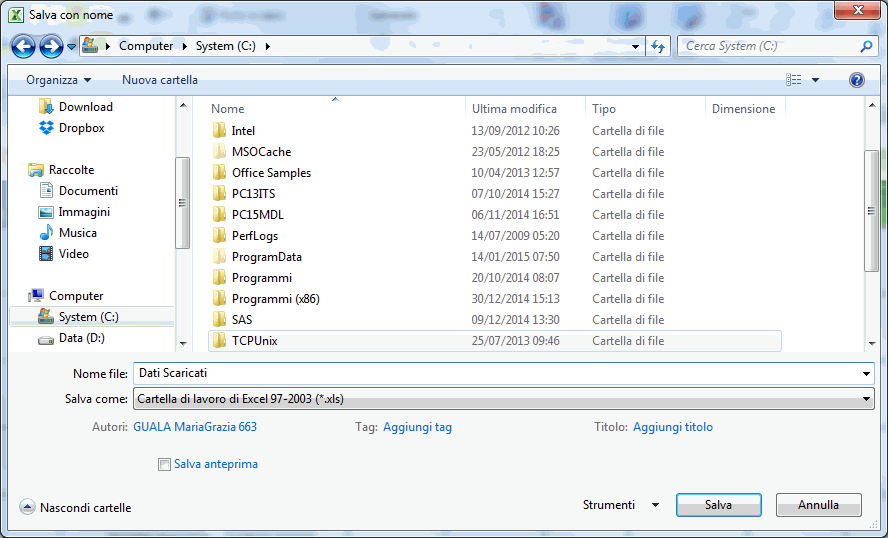 Selezionare il disco sul quale si desiderano salvare i dati
NN
NN
Selezionare la cartella nella quale si desidera effettuare il salvataggio
NN
NN
Assegnare un nome, a piacere, al file Excel
NN
NN
Cliccare sul pulsante ‘’Salva’’
NN
NN
NN
Cliccare sull’etichetta ‘’File’’, se si desidera salvare il documento sul proprio computer
Successviamente, cliccare sul comando ‘’Esci’’
Per uscire dal Sistema cliccare su ‘’Disconnetti’’